Monitoria: 
Probabilidade I e II
Monitores: Chiu Yong, Eduardo Maia
Conceitos - Probabilidade I
Revisando…
Experimento Aleatório
Espaço Amostral
Propriedades de Eventos
Eventos Mutualmente Exclusivos
Conceitos - Probabilidade II
Definição de Probabilidade
Principais Teoremas
Teorema de Bayes * Importante!
Experimento Aleatório (ao acaso)
Características:
1- Pode repetir-se várias vezes nas mesmas condições;
2- É conhecido o conjunto de todos os resultados possíveis;
3- Não se pode prever qual o resultado;
Ex: Lançamento de uma moeda
Espaço Amostral (Ω)
Definição: é o conjunto formado por todos os resultados possíveis de um experimento aleatório;
Obs: Classe de Eventos Aleatórios é todo subconjunto do espaço amostral;
Ex:  Ω = {1, 2, 3, 4, 5, 6} de um dado
        A = {1, 3, 5} evento do dado sair ímpar
Espaço Amostral (Ω)
Operações com eventos:
União: (A U B)
Intersecção: (A ∩ B)
Complemento: (A = Ω − A)
Propriedades de Eventos
Distributividade: 
A ∪ (B ∩ C) = (A ∪ B) ∩ (A ∪ C)
A ∩ (B ∪ C) = (A ∩ B) ∪ (A ∩ C)
Absorção:
	A ∪ (A ∩ B) = A
	A ∩ (A ∪ B) = A
Propriedades de Eventos
De Morgan:
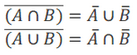 Probabilidade de um Evento
Definição: a probabilidade de ocorrer o evento A é a relação entre o número de casos favoráveis a A e o número total de casos possíveis(espaço amostral).
		
			P(A) = n(A)
			
				n(Ω)
Teorema de Probabilidades
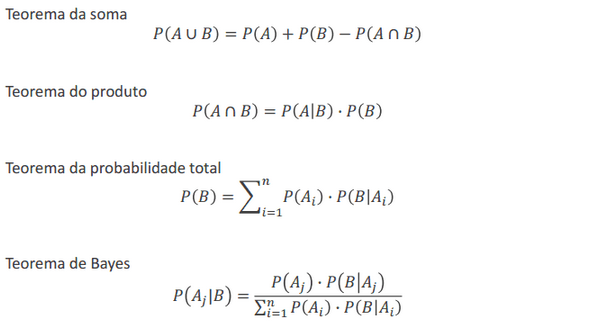 Eventos Mutuamente Exclusivos
Definição: Dois eventos A e B são mutuamente exclusivos quando...
P(A ∩ B) = ∅, ou seja, P(A U B) = P(A) + P(B) 
Obs: A independência estatística de dois eventos A e B ocorre quando P(A ∩ B) =  P(A) . P(B)
Obs2: quando dois eventos são mutuamente exclusivos, eles não são independentes.
Exercícios
1a Questão:
Com um baralho de 52 cartas, são definidos os seguintes eventos: (Dica: achar a prob. de cada um)
A: uma carta tem número múltiplo de 5.
B: Uma carta é de copas.
C: uma carta é menor que 7.
D: uma carta é maior que 8.
Pergunta-se :
a) Qual a probabilidade de tirarmos uma carta que pertença ao conjunto de eventos A e ao conjunto de eventos C ?
b) Qual a probabilidade de escolhermos uma carta que pertença ao conjunto de eventos B ou não pertença ao conjunto C ?
c) Qual a probabilidade de escolhermos uma carta que pertença ao conjunto de eventos C e D ? E se fosse C ou D ?
Exercícios
2a Questão:
Uma urna contém 10 bolas verdes e 6 azuis. Tiram-se 2 bolas ao acaso. Qual a probabilidade de que as duas bolas:
a) Sejam verdes?
b) Sejam da mesma cor?
c) Sejam de cores diferentes?
Exercícios
3a Questão:
Em duas urnas onde, a urna n°1 contém: 1 bola vermelha e 2 brancas e a urna n°2 contém: 2 bolas vermelhas e 1 branca. Tiramos aleatoriamente uma bola da urna n°1, colocamos na urna n°2 e misturamos. Em seguida tiramos aleatoriamente uma bola da urna n°2. Qual a probabilidade de tirarmos uma bola branca da urna n°2?
Exercícios
4a Questão:
De uma caixa com 10 lâmpadas, das quais 6 estão boas, retiram-se 3 lâmpadas ao acaso e que são testadas a seguir. Qual a probabilidade de que:
• Todas acendam?
• Pelo menos uma lâmpada acenda?
Exercícios
5a Questão:
Em certo colégio, 5% dos homens e 2% das mulheres têm mais de 1,80m de altura. Por outro lado, 60% dos estudantes são homens. Se um estudante é selecionado ao acaso e ele tem mais que 1,80m de altura, qual a probabilidade de que o estudante seja mulher?
Exercícios
6a Questão:
Apenas uma em cada dez pessoas de uma população tem tuberculose. Das pessoas que têm tuberculose 80% reagem positivamente ao teste Y, enquanto apenas 30% dos que não tem tuberculose reagem positivamente. Uma pessoa da população é selecionada ao acaso e o teste Y é aplicado. Qual a probabilidade de que essa pessoa tenha tuberculose, se reagiu positivamente ao teste?
Exercícios
7a Questão:
A probabilidade de um indivíduo da classe A comprar um carro é 3/4 , de B é 1/6 e de C é 1/20 .A probabilidade de um indivíduo da classe A comprar um carro da marca D é de 1/10; de B comprar da marca D é de 3/5 e de C é 3/10. Em certa loja comprou-se um carro da marca D. Qual a probabilidade de um indivíduo da classe B o tenha comprado?
Exercícios
8a Questão:
Temos duas caixas: na primeira temos 2 bolas brancas e 7 bolas pretas. Na segunda temos 1 bola branca e 5 pretas. De uma caixa escolhida ao acaso, seleciona-se uma bola e verifica-se que ela é preta. Qual a probabilidade de que a caixa onde for extraída a bola seja a primeira?
Exercícios
9a Questão:
Uma caixa A contém 8 peças, das quais 3 são defeituosas e uma caixa B contém 5 peças, das quais 2 são defeituosas. Uma peça é retirada aleatoriamente de cada caixa:
a) Qual a probabilidade p de que ambas as peças sejam defeituosas?
b) Qual é a probabilidade p de que uma peça seja defeituosa e a outra não?
c) Se uma peça é defeituosa e outra não, qual é a probabilidade p de que a peça defeituosa venha da caixa A?
Missão Dada é Missão Cumprida!
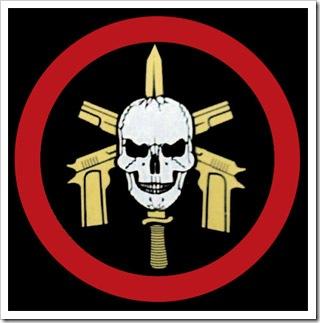 Dúvidas?
“Melhor monitoria do CIn-UFPE”